«Мои жизненные ориентиры»
Круглый стол
Цель:
Формирование личностно -ориентированных качеств и самоопределение главных жизненных ориентиров выпускников в рамках игровой модели круглого стола.
Задачи:
Сформировать знания о личностно-ценностных качествах и умениях у выпускников школы;
Сформировать главные жизненные ориентиры выпускников школы в игровой модели круглого стола;
Сформировать и развить умение применять личностно-ценностные качества и главные жизненные ориентиры во взрослой жизни.
Методика «Мои  ценности»
Цель: Помочь выпускникам определить главные жизненные ориентиры во взрослой жизни.
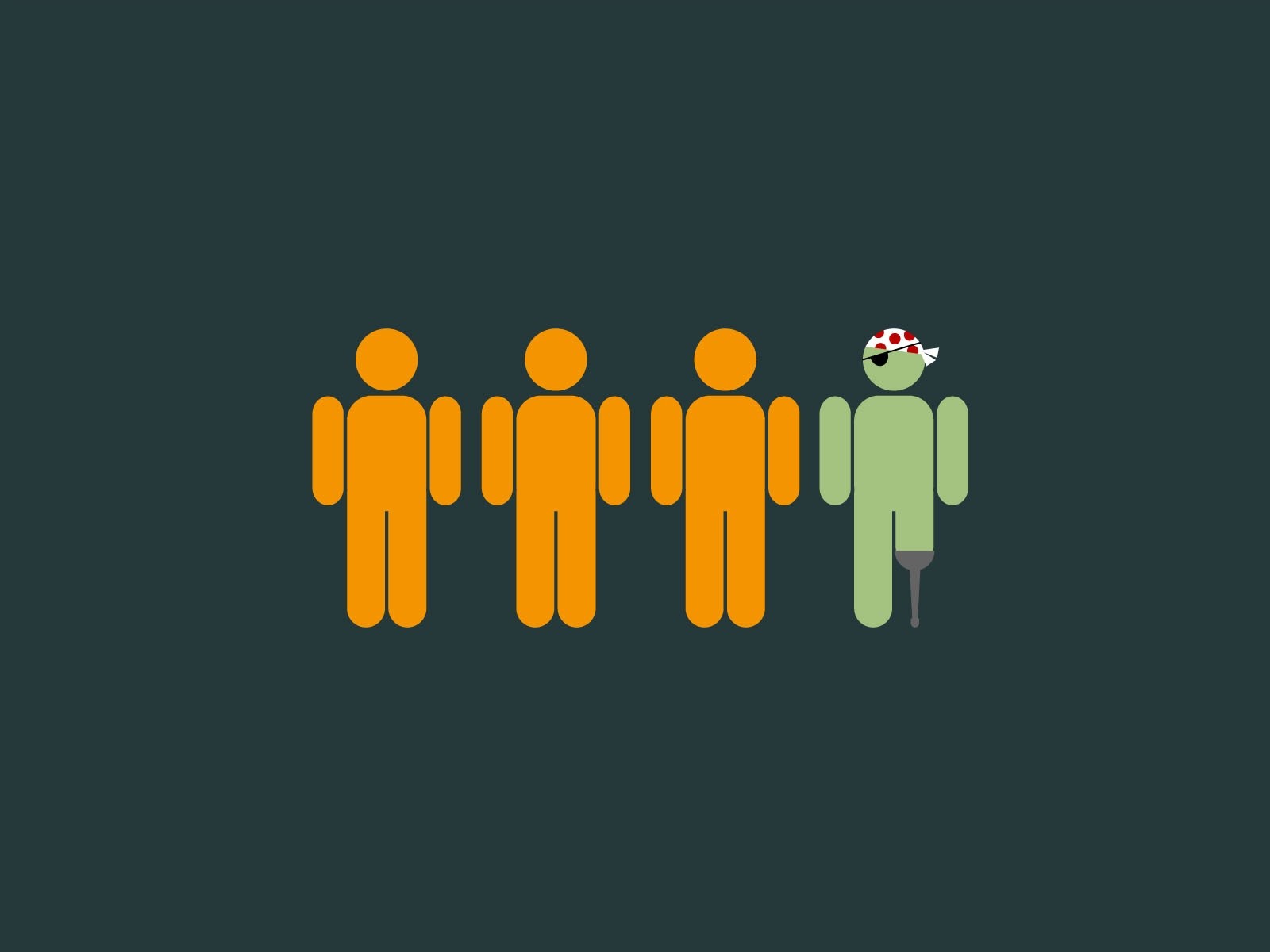 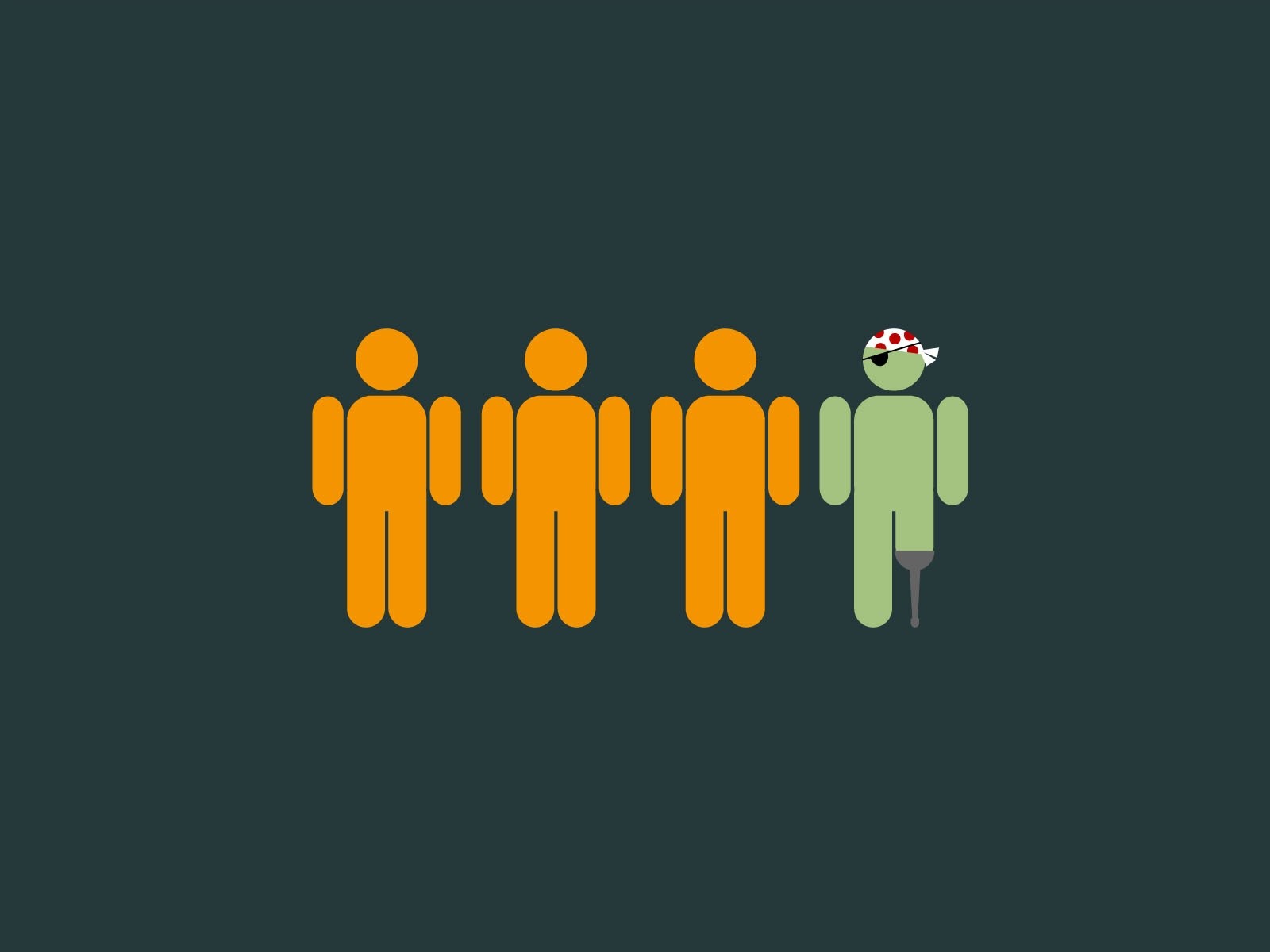 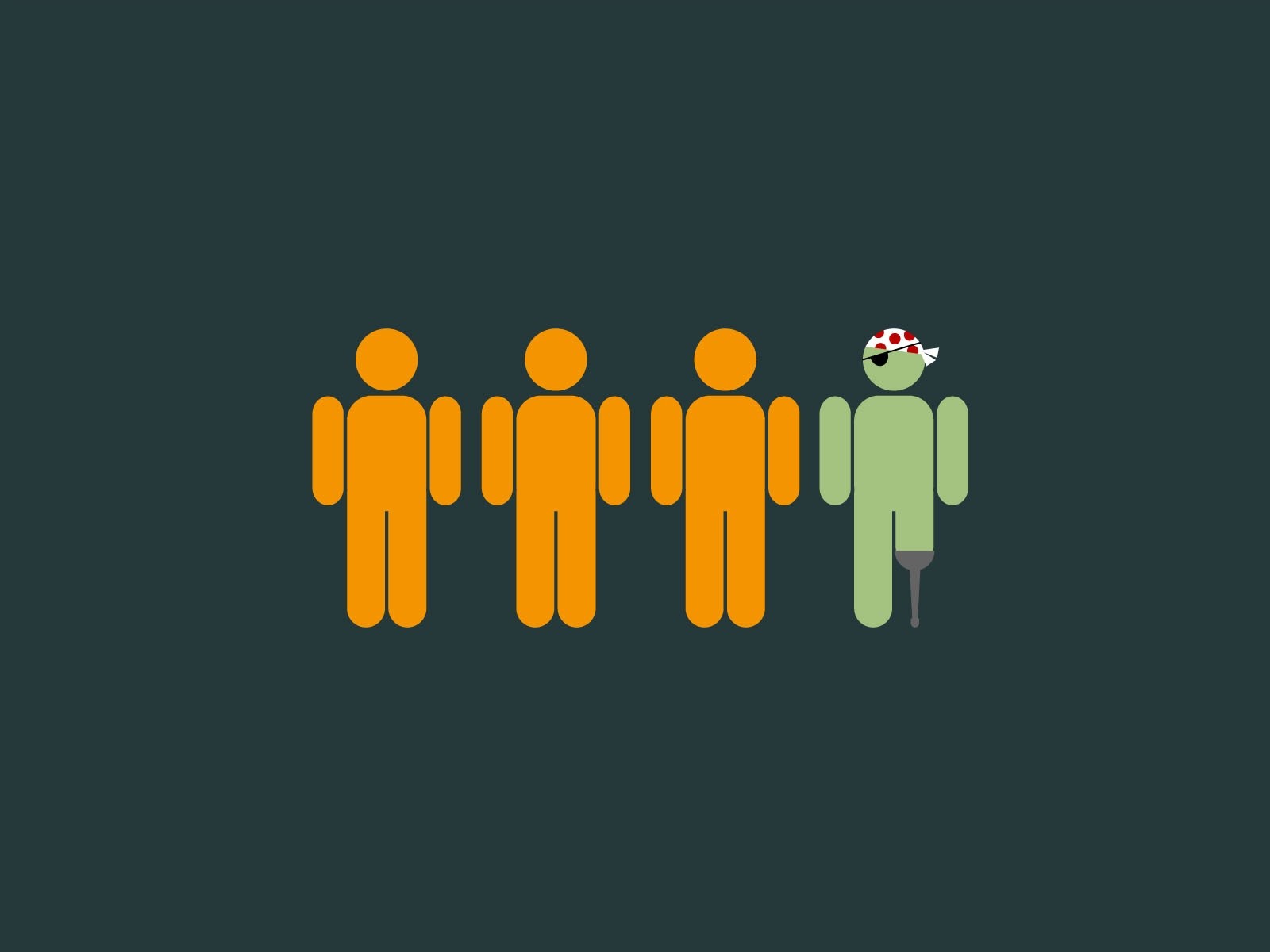 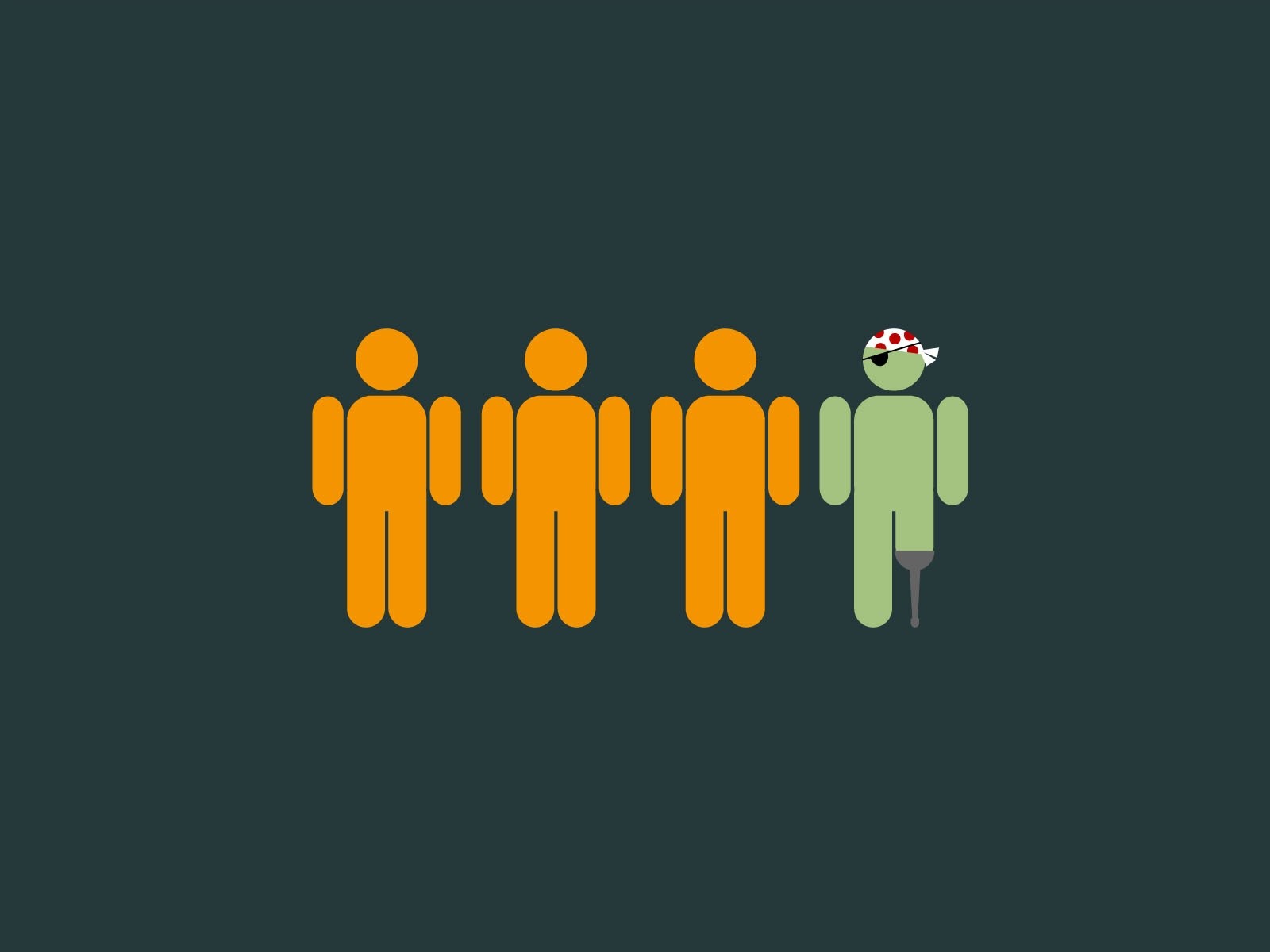 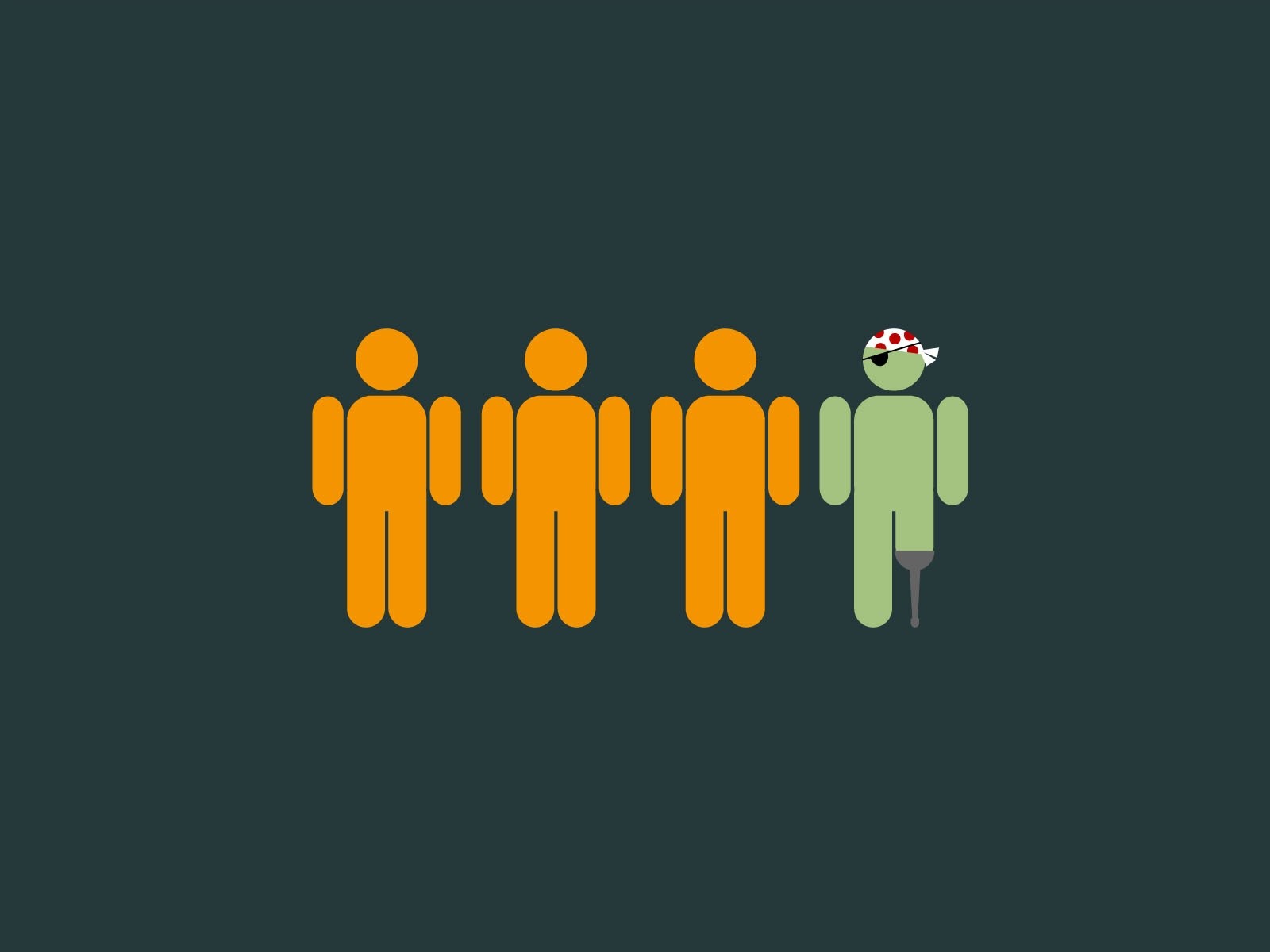 Школьная модель выпускника.
Цель:  Представление школьной модели личностно-ориентированного  выпускника
Интелектуальная личность
Нравственная личность
Я могу!
Готов к самостоятельной
деятельности.
Я знаю!
Способен к творческому
саморазвитию и самопознанию.
Я способен!
Имею активную
жизненную позицию.
“Человечество никогда не достигло бы сверкающих высот,  если бы не те, которые дерзнули поверить,  что их внутренние возможности сильнее обстоятельств".
 
БРЮС БАРТОН
Спасибо за внимание.